THE DEPARTMENT OF FINANCE
We provide many services to the City of Atlanta and our internal/external customers
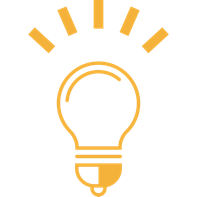 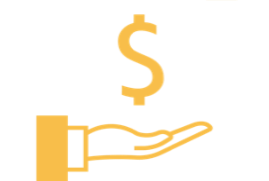 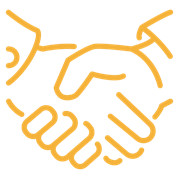 Serve as a strategic business partner and an area of support
Manage and account for financial resources, as well as the conduct and oversight of financial activities
Embrace innovative approaches to deliver quality services
Finance Department By the Numbers
Operating Budget:  $16.8m
Authorized FTE:	  129
(93% filled)
Total Revenue  $2.3B
40,000 business licenses
165,000 land parcels
$7.3B Debt portfolio
$2.2B Investments managed
$47m Investment income
$500k subrogation recoveries
2,100 vehicles with Drive cam
8,700 paychecks per cycle
99.65% accuracy
75,000 invoices paid
18 audit and compliance reports annually
$32m Entitlement Grants
$14m new Grants identified
110 Funds budgeted Annually
5 Year Plan Development
8 years of balanced budgets
Department of FinanceFY19 Proposed Operating Budget: $ 16,773,507
General Fund              $16,773,507
Enterprise Funds        $  2,429,938
FY18 Budget          FY19 Budget    $16,712,002          $16,773,507
Key Operations
Strategic Initiatives
Implement the Oracle ERP Cloud (ATLcloud), an integrated solution of Financials, Budget, Projects and Grants, Payroll, Procurement and Human Capital applications.
Migrate to EPRCS (Enterprise Performance Reporting Cloud Services) to enhance budget book workflow and reporting functionality.
Plan and implement the Finance Business Process Transformation recommended by Deloitte Consulting.
Establish a citywide grants management program for the improved administrative and financial compliance of federal, state and private funded awards. 
Create a Capital Budgeting Task Force to establish a comprehensive, citywide capital budgeting plan. 
Implement the Sage system to allow departments to conduct their own Capital Asset Inventories.
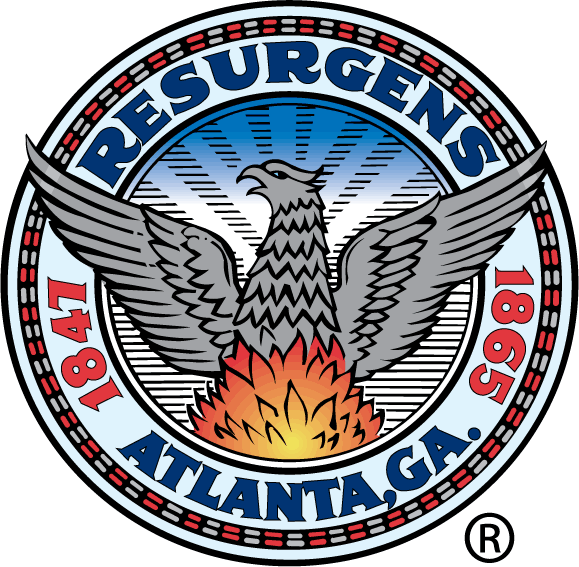 QUESTIONS & ANSWERS